Öğrenci Portfolyosu Hazırlama ve İzlem Süreçleri
Ölçme Değerlendirme Komisyonu
İlgili Dökumanlar
Dayanak
Portfolyo Uygulamasının Amacı
Öğrencilerin bireysel ve profesyonel gelişimlerini, kuramsal program değerlendirme ve hemşirelik lisans program çıktılarına ulaşma durumlarını izlemek ve performans kanıtlarını ortaya koymaktır.
Portfolyonun Hedefleri-1
Öğrencinin,

Eğitim öğretim sürecinde desteklenmesi ve geliştirmesi gereken alanlarını belirlemek,

Kişisel gelişim, iletişim, mesleksel beceri ve kendini ifade etme gibi öğrenmeye yönelik kazanımlarını değerlendirmek,

Bireysel ve profesyonel gelişimini fark etmesini sağlamak, 

Yeteneklerini ve ilgi alanlarını geliştirmesini sağlamak,

Öz disiplin ve sorumluluk bilinci geliştirmesini sağlamak,
Portfolyonun Hedefleri-2
Öz değerlendirme yapmasını sağlayarak gelişimi için motive etmek,

Lisans eğitimi boyunca edindiği kazanımları ortaya koyan ürünler ile profesyonel gelişimine ilişkin arşiv oluşturmasını ve sürece dayalı bir değerlendirme yapmasını sağlamak,

Mezuniyet sonrası kariyer planlarında kullanmak üzere, akademik gelişimi gösteren kanıt niteliğinde bir öz geçmiş dosyası oluşturmasını sağlamaktır.
Portfolyonun İçeriği
Program çıktıları doğrultusunda öğrencilerin zaman içinde gösterdiği gelişim ve performanslarını yansıtan çalışmaları 

sunumlar, 
makaleler, 
bakım planları, 
araştırma projeleri, 
katılım belgeleri, vb.

 kanıtlayan belge ve dokümanları içerir.
Portfolyo içeriği detay:ÖĞRENCİ PORTFOLYOSU KONTROL ÇİZELGESİ
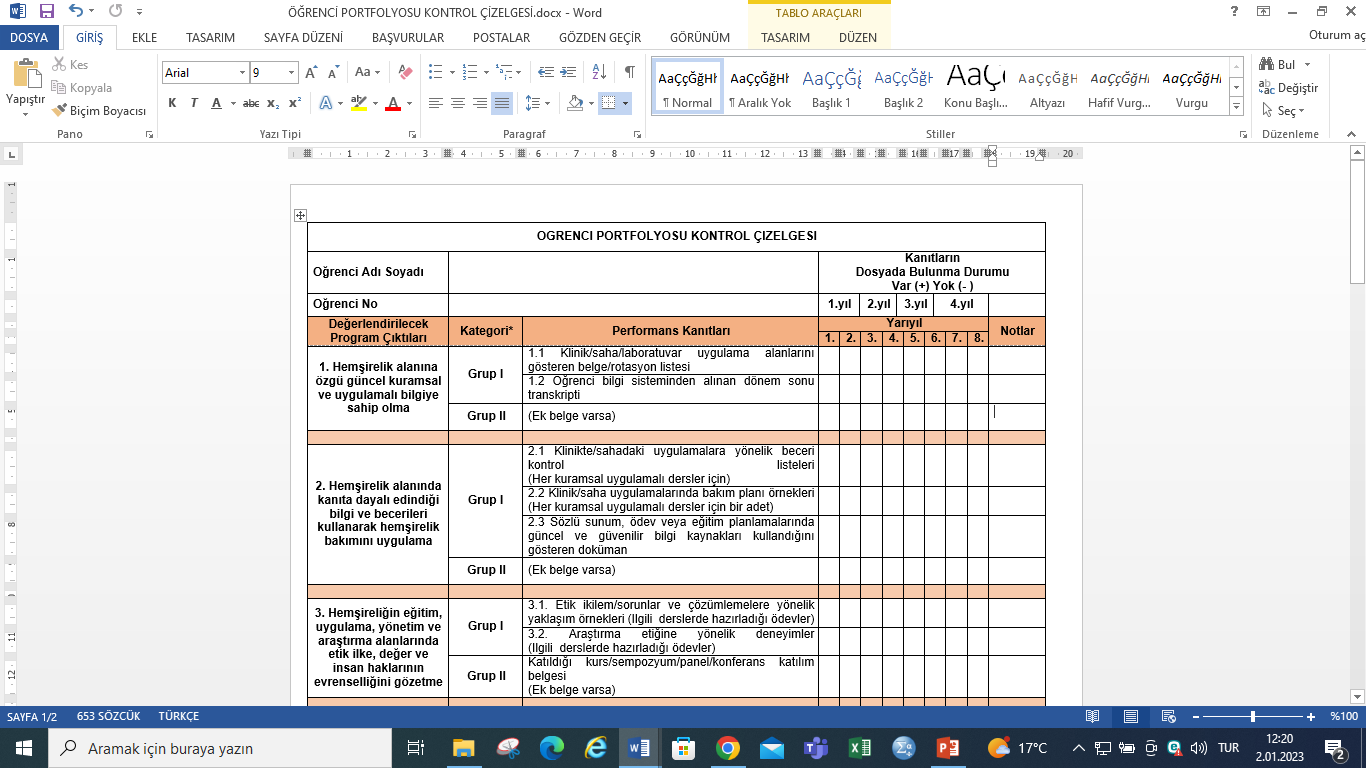 Portfolyo içeriğinde olması beklenen belgeler iki kategoride tanımlanmıştır.
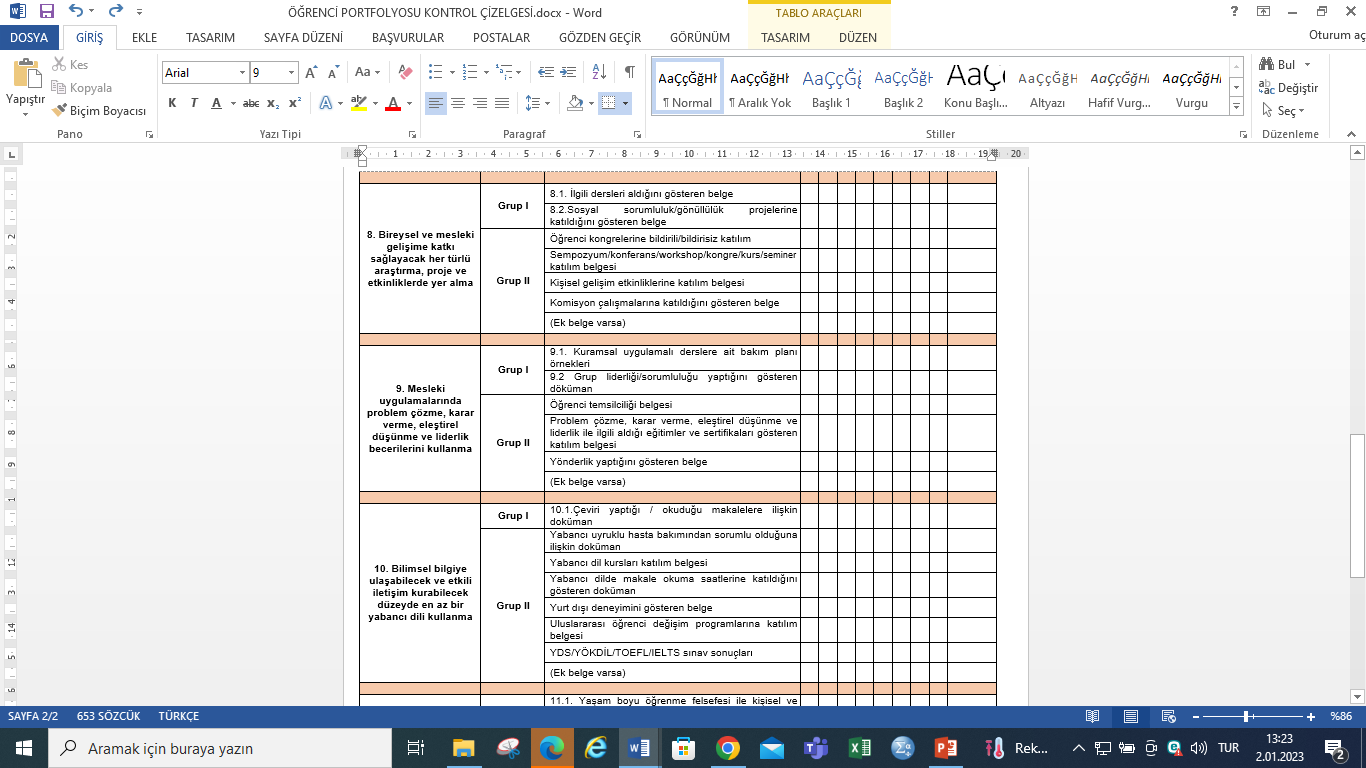 Portfolyo Bilgilendirme ve İzlem Süreci
Öğrenci Portfolyosu Bilgilendirme ve İzlem Süreçleri,  3 aşamadan oluşmaktadır:
Aşama: Öğrenci bilgilendirme süreci 
Aşama: İzlem süreci 
Aşama: Raporlama süreci
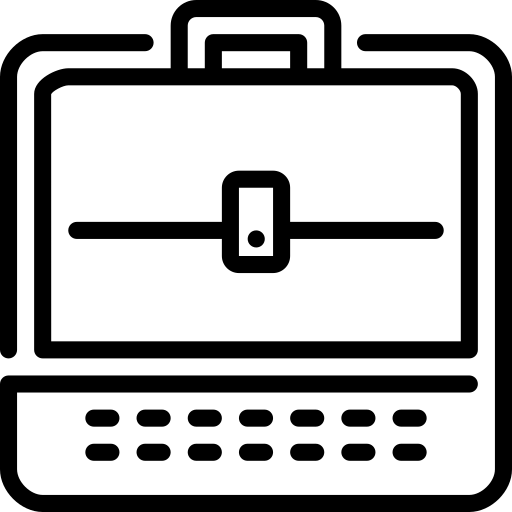 1. Aşama: Öğrenci bilgilendirme süreci
Öğrenci bilgilendirme süreci-Kapsam
Danışmanlık toplantısının planlanması
Portfolyo hazırlama ve izlem sürecine yönelik öğrenci bilgilendirmesi
I. YARIYIL
Akademik danışmanlık toplantısında, öğrenci portfolyosu hazırlama ve izlem sürecine yönelik kapsamlı bilgilendirme yapılır.
Öğrenci portfolyosu
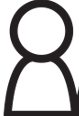 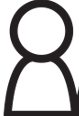 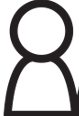 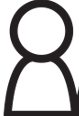 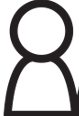 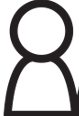 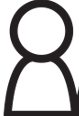 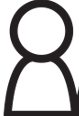 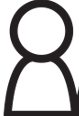 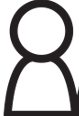 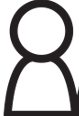 Bilgilendirme toplantısı - Kapsam
Portfolyo hazırlama sürecinde öğrencinin sorumlulukları (Akdeniz Üniversitesi Hemşirelik Fakültesi Öğrenci Portfolyo Uygulaması Usul ve Esasları)
Lisans eğitimi süresince akademik danışmanının rehberliğinde portfolyo hazırlar.

Her eğitim öğretim yarıyılı için portfolyo kontrolü/izlemi yaptırır.

Portfolyo Rehberi ve Portfolyo Şablonu doğrultusunda portfolyosunu hazırlar ve arşivler. 

Portfolyo sürecine yönelik yapılacak duyuruları takip eder. 

Portfolyo sürecine yönelik planlanan toplantılara düzenli katılım sağlar. 

Hazırladığı portfolyoyu, akademik danışman tarafından planlanan ve ilan edilen danışmanlık toplantısında, akademik danışmanına sunar.
Öğrenci Portfolyosu  izlem ilkeleri ve sistemi (Akdeniz Üniversitesi Hemşirelik Fakültesi Öğrenci Portfolyo Uygulaması Usul ve Esasları)
Portfolyo bilgilendirmesi ve izlemi, her eğitim öğretim yarıyılı başında akademik danışman tarafından danışmanlık toplantılarında yapılır. 

Mazeret göstermeksizin danışmanlık toplantısına katılmayan öğrenci, ilgili eğitim öğretim yarıyılı için portfolyo izlemi yapılmamış olarak kabul edilir.

Mazereti nedeniyle portfolyosunu teslim edemeyen ve/veya portfolyo izlem toplantısına katılamayan öğrenciler, mazeret süreleri bitiminden itibaren en geç 5 iş günü içerisinde danışman tarafından belirlenen tarih ve saatte portfolyo izlemini yaptırır.
2. Aşama: İzlem süreci
İzlem süreci-Kapsam
İzlemin yapılacağı akademik danışmanlık toplantısının planlanması ve gerçekleştirilmesi
Öğrenci portfolyosunun incelenmesi ve kontrol edilmesi
VIII. yarıyıl
Akademik danışmanlık toplantısı - Ne zaman?
VII. yarıyıl
VI. yarıyıl
V. yarıyıl
IV. yarıyıl
III. yarıyıl
II. yarıyıl
I. yarıyıl
Akademik Danışmanlık Toplantısı
Akademik danışmanlık toplantısı sırasında Portfolyo izlemi bireysel veya grup şeklinde planlanabilir.
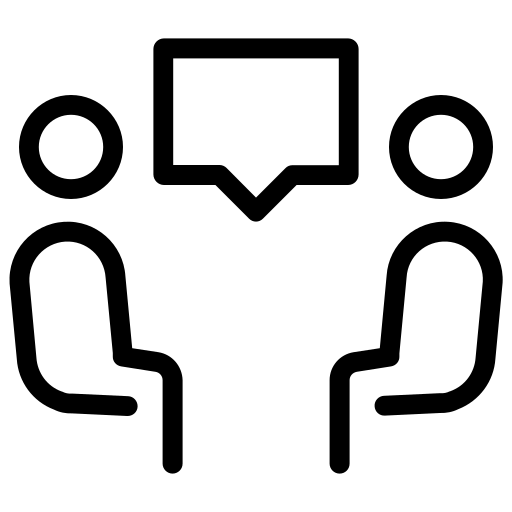 Grup
Derslik/ Online
Bireysel Randevu
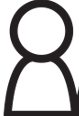 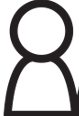 Derslik/Online
Öğrenciler, hazırladıkları portfolyoyu digital ortamda da getirebilirler.
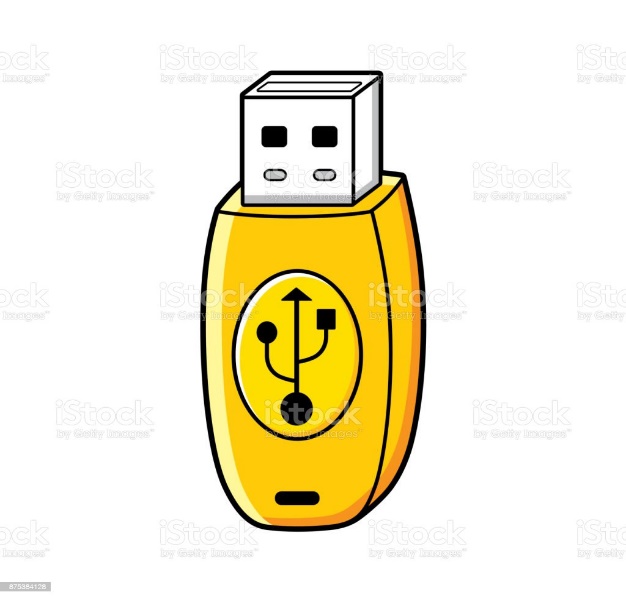 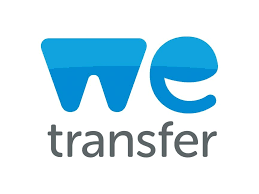 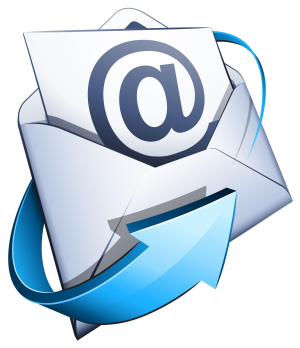 Depolama sorunu
Depolama sorunu, indirme süresi sorunu
Virüs, Çalışmama riski
Öğrenci, akademik danışmanlık toplantısında portfolyosunu sunar.
Öğrenci hazırladığı portfolyoyu açar.
Sunumu 15-20 dakika içinde tamamlar.
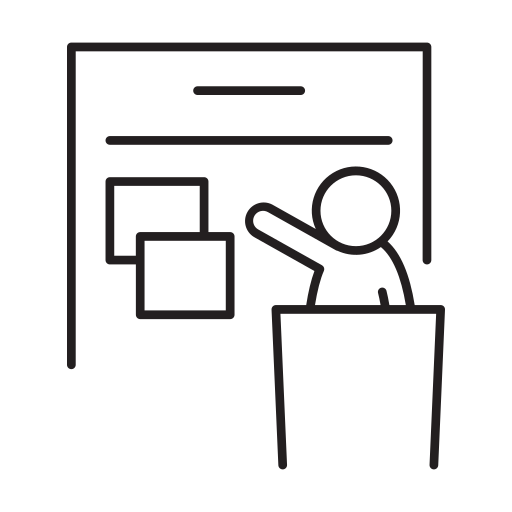 Öğrencinin sunumu dinlenir ve portfolyo kontrol edilir.

Portfolyo kontrol ve izlemi, Öğrenci Portfolyosu Kontrol Çizelgesi’ne işlenir.
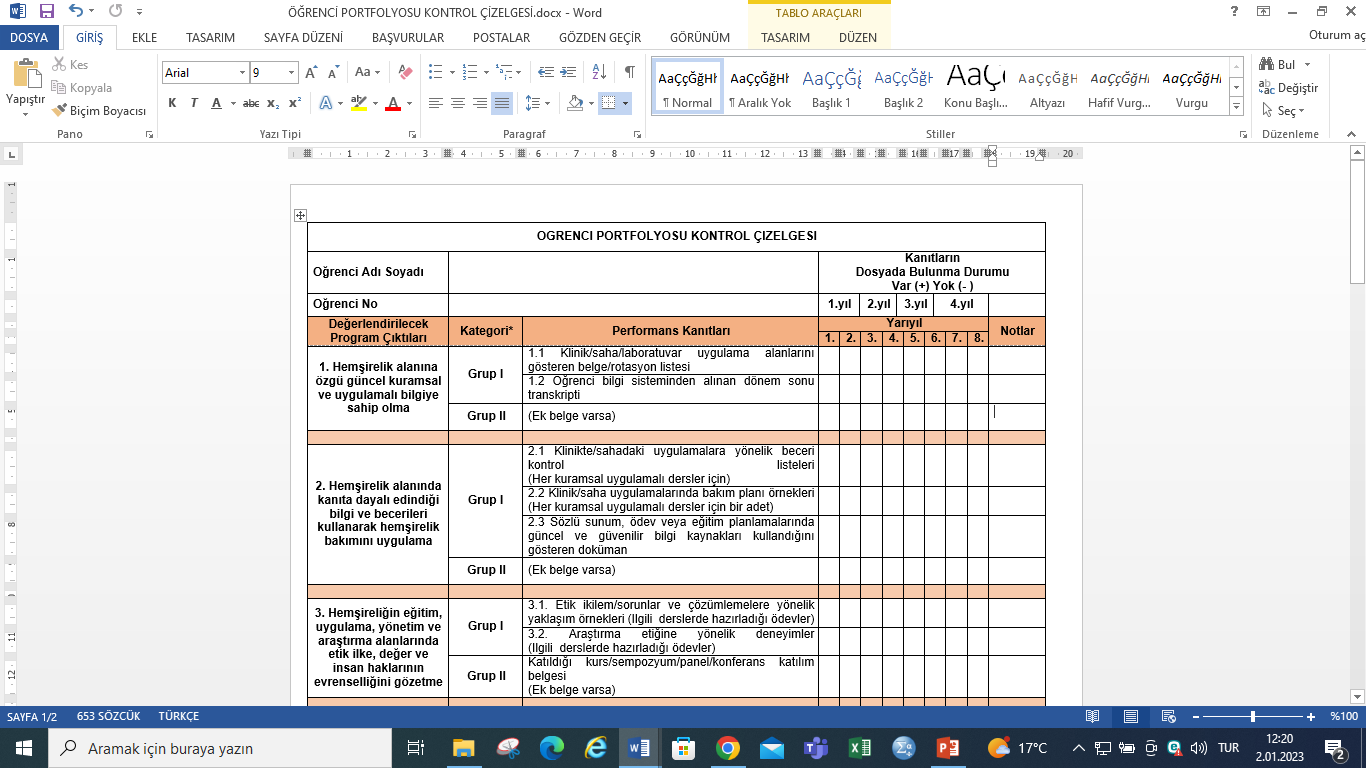 Örnek Kontrol ve İzlem
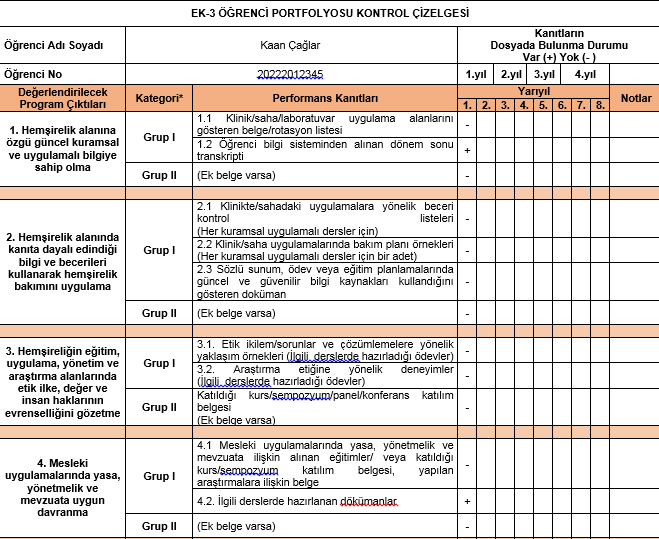 I.Yarıyıl
(1. ve 4. maddeler)
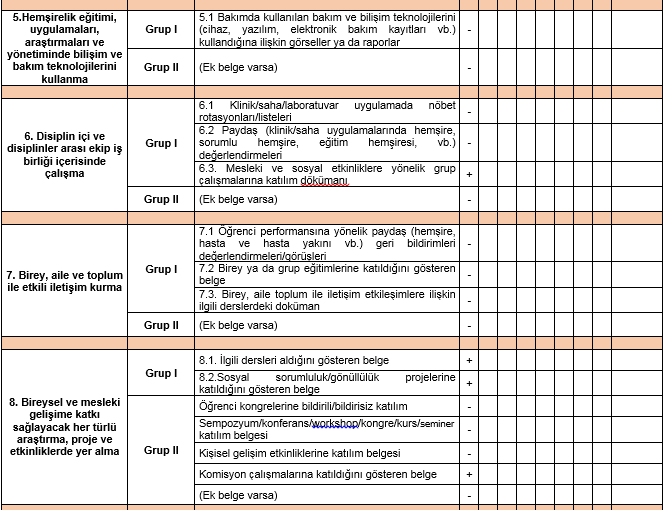 I.Yarıyıl
(5. ve 8. maddeler)
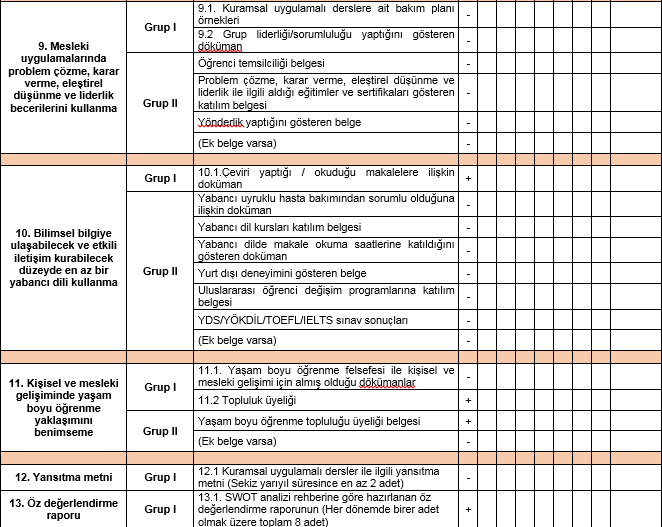 I.Yarıyıl
(9. ve 13. maddeler)
Akademik danışmanlık uygulama formu doldurulur ve dekanlığa iletilir.
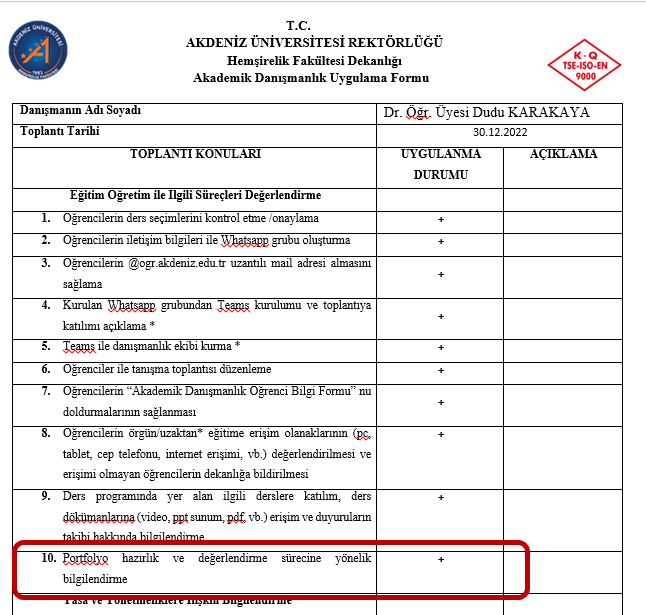 Öğrenci toplam sekiz portfolyo hazırlar ve izlemini yaptırır.
Tamamlanan izlem
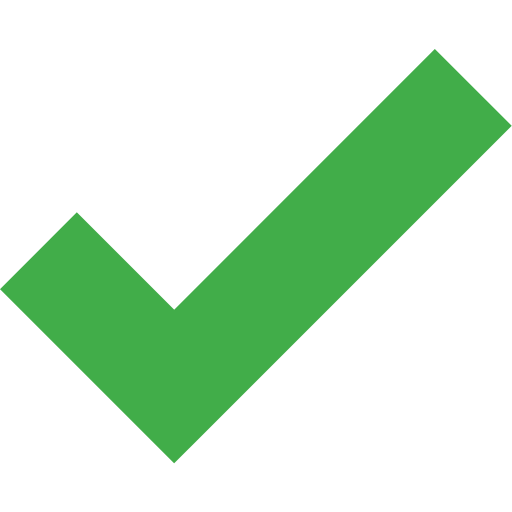 Tamamlanması gereken izlemler
Bu süreç sekiz yarıyıl boyunca devam eder…..
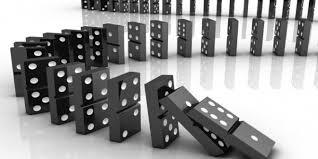 SEKİZ YARIYIL SONUNDA
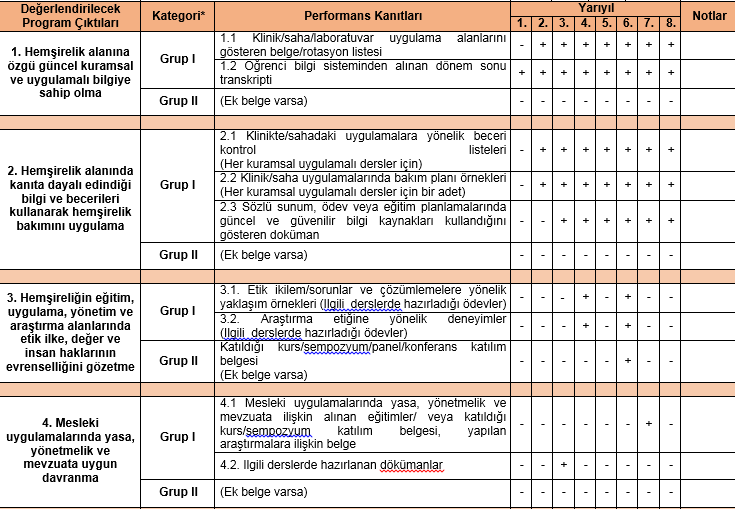 Toplam 8 Yarıyıl
(1. ve 4. maddeler)
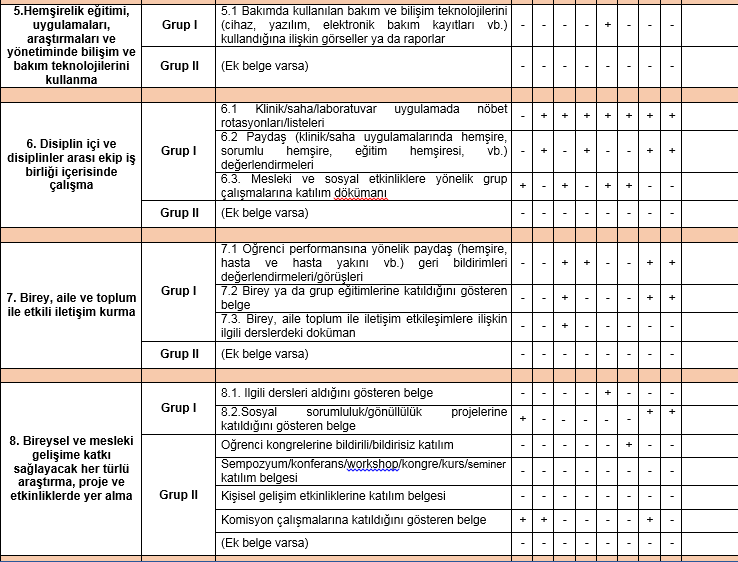 Toplam 8 Yarıyıl
(5. ve 8. maddeler)
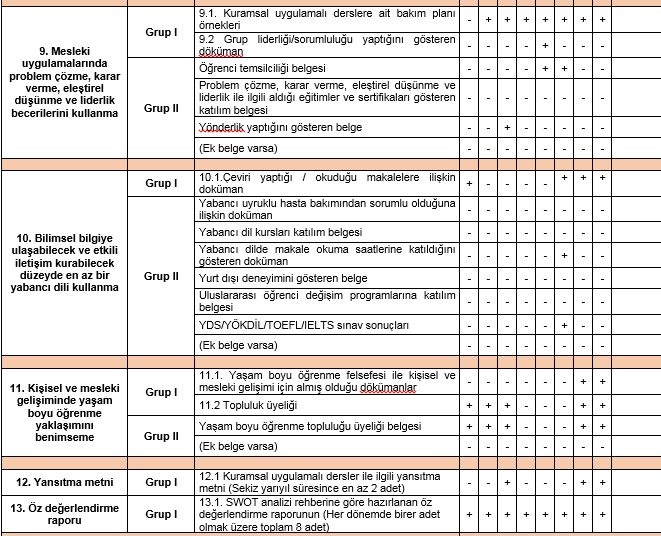 Toplam 8 Yarıyıl
(9. ve 13. maddeler)
VIII. YARIYILIN SONUNDA
Grup I belgelerinin tamamı
Grup II belgelerinin ise 7’s.i portfolyoda yer alıyor
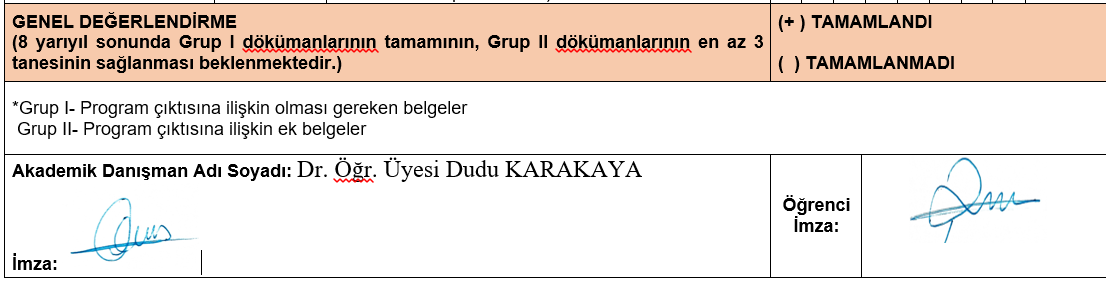 3. Aşama: Raporlama süreci
Raporlama süreci-Kapsam
Portfolyo izlem süreci ile ilgili kayıt işlemlerinin tamamlanması
Portfolyo izlemine ilişkin raporun hazırlanması ve Dekanlığa iletilmesi
Tamamlanması ve/veya arşivlenmesi gereken belgeler
Öğrenci Portfolyosu Kontrol ve İzlem Çizelgesi (Her bir öğrenci için ayrı olacak)

Akademik Danışmanlık Uygulama Formu
RAPORLAMA
Portfolyo izlem sonuçları, Öğrenci Portfolyosu Kontrol Çizelgesi’ne kaydedilir.
Öğrenci Portfolyosu Kontrol Çizelgesi, her bir öğrenci için ayrı olmak üzere sekiz yarıyıl boyunca muhafaza edilir.
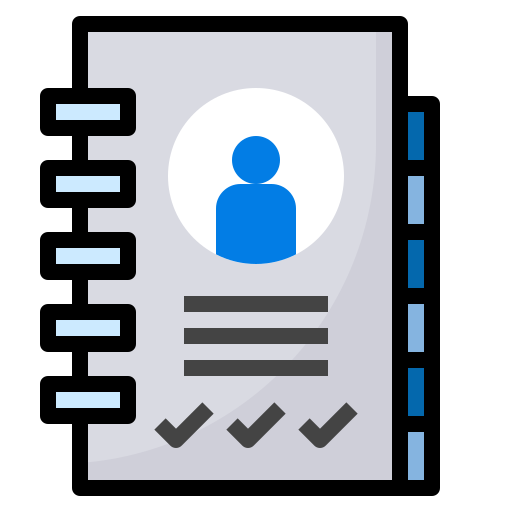 Aşağıda yer alan evraklar ilgili birimlere iletilir.
Akademik Danışmanlık Uygulama Formu
Portfolyo bilgilendirme ve izlem sürecine yönelik önerileri içeren danışmanlık toplantısı raporu
Her danışmanlık toplantısı sonrası
Dekanlığa
Mezuniyet Komisyonuna
Sekiz yarıyıllık izlemi içeren Öğrenci Portfolyosu Kontrol Çizelgesi
Sekiz yarıyıl sonunda
8 yarıyıl sonunda Grup I dökümanlarının tamamının, Grup II dökümanlarının en az 3 tanesinin sağlanması beklenir. (Zaman içinde değişebilir!!!!)